Online Course Evaluations
Is there a perfect time?
Presenters:
Cassandra Jones, Ph.D., Director of Assessment
Michael Anuszkiewicz, Research Associate
Office of Institutional Effectiveness
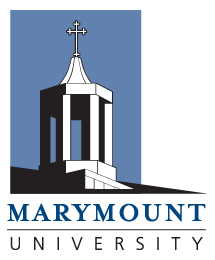 About Marymount
Founded in 1950
 Private, not-for-profit
 Coeducational
 Comprehensive university
 Four Schools
 Arts and Sciences
 Business Administration
 Education and Human Services
 Malek School of Health Professions
Student Body (n=3,702)
Course Evaluations at MU
Done in-house since Fall 2002
Paper forms completed in class through Spring 2007
Online student evaluations since Summer 2007
Evaluations distributed at the end of each semester
Three terms:  Fall, Spring, and Summer
Excluded:  Internships; projects; courses of fewer than 2
Timeline:  3 weeks (since Spring 2008)
Last 2 weeks of class
Exam week
Issues
Response Rates
Quality – Nonresponse bias
New issue – Timing – To exam or not to exam
ISSUE 1:
RESPONSE RATES
A Closer Look at Response Rates
A Closer Look at Response Rates
Issue 2:  Nonresponse Bias
Study Conducted in 2009
Examined predictor of ratings and who participates:  No common predictor
Issue # 3
Timing of Evaluations: To offer or not to offer during exams?
Timing of Responses Received
Undergraduate Students
Feared Distribution of Course Evaluation Completion
Feared Distribution of Course Evaluation Completion
How would you rate this course as a learning experience?
Submission Before Exams
Submission During Exams
How would you rate this course as a learning experience?
How would you rate the instructor’s teaching?
Submission Before Exams
Submission During Exams
How would you rate the instructor’s teaching?
Decided to Examine More Systematically
Can one predict who responds before or during exams?
Variables included:
Response:  Before or after exams
Course evaluation rating
Course grade
Course level 
Semester
Gender
Course Enrollment
Term
Undergraduates Only
Course Evaluation Questions
The instructor was well prepared for each class
The instructor explained course content
The instructor was responsive to student questions
The instructor used class time well
The instructor encouraged me to take responsibility .. . .
Findings:  Descriptives
3 Fall Semesters
2784 Course Sections
14055 student records
Composite of Five Questions 
Likert scale (Strongly Disagree to Strongly Agree)
Average Course Rating:  21.61 out of 25.00
Findings:  Statistical
HGLM and Logistical Regression/ Same Results
	Student Characteristics
	Course Characteristics
Findings
Predictors indicating greater chance of completing before exams
Course grade
Male
Course size
Course Level (up to 400 level course)
Findings
Predictors indicating greater chance of completing during exams:
Gender (Female)
Higher level of course
Important finding:  Course evaluation rating:  Not significant
Conclusions and Implications
No statistically significant differences in ratings based on when a student responds
Students who are male, and have higher grades respond before exams
Students are more likely to complete evaluations before exams in lower level classes
Implications
Course evaluation ratings are not impacted by timing
The longer students are in school, the more encouragement they need to complete the evaluations earlier
Reason to change timing?
Thank you for your time and interest!
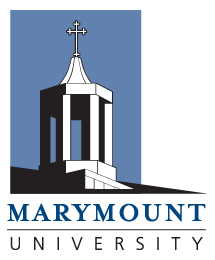 Office of Institutional Effectiveness
Marymount University
2807 North Glebe Road
Arlington, VA  22207